臺南市國教輔導團 自然團期初團務會議
112.09.14土庫國小
臺南市國教輔導團 112 學年度期初總召及執秘大會
會議討論議題：（一）、推動差異化教學策略的到
                校輔導模式。
（二）、數位融入教學TPACK。
（三）、輔導教授陪伴大家成長的
                機制。
2
臺南市國教輔導團 112 學年度期初總召及執秘大會
（一）、推動差異化教學策略的到校輔導模式。
差異化教學策略是一種根據學生的不同需求、能力和學習風格，調整教學方法和資源的方法。這種策略的目標是確保每個學生都能夠在他們的學習中取得成功，而不僅僅是遵循一個標準的教學計劃。到校輔導模式是一種提供學生額外支持和指導的方式，通常在學校內實施，以滿足他們的學習需求。將差異化教學策略與到校輔導結合可以幫助學校更好地滿足各種學生的需求。
3
臺南市國教輔導團 112 學年度期初總召及執秘大會
（一）、推動差異化教學策略的到校輔導模式。
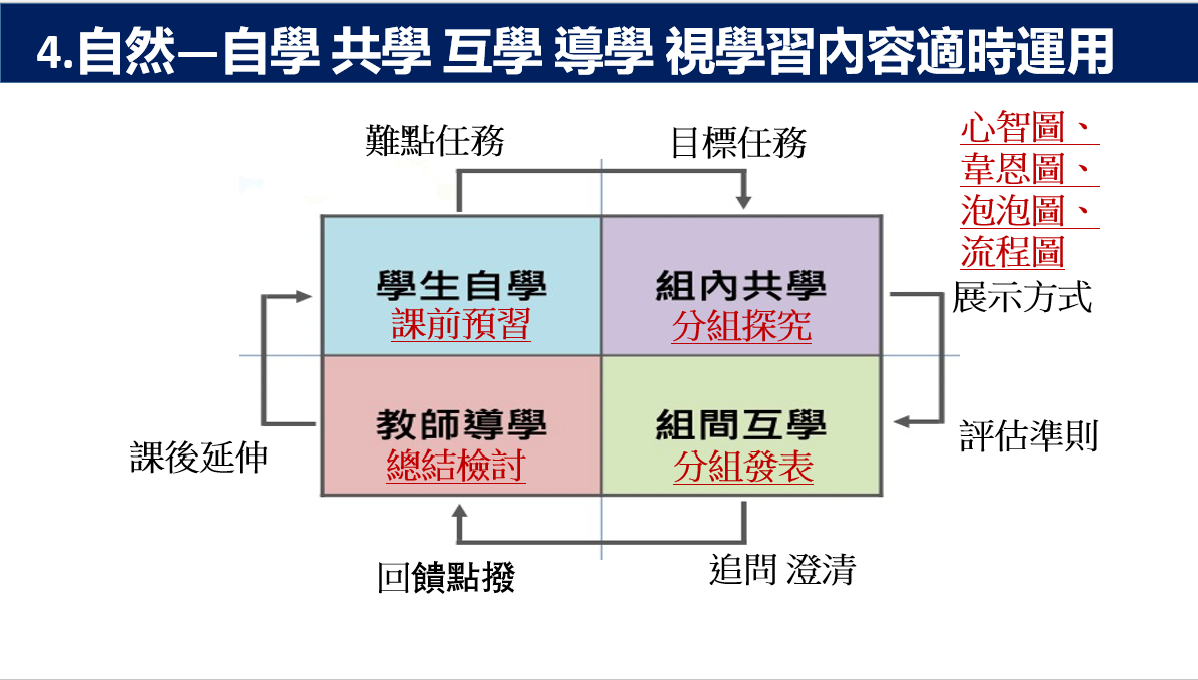 4
臺南市國教輔導團 112 學年度期初總召及執秘大會
（一）、推動差異化教學策略的到校輔導模式。
5
臺南市國教輔導團 112 學年度期初總召及執秘大會
（一）、推動差異化教學策略的到校輔導模式。
6
臺南市國教輔導團 112 學年度期初總召及執秘大會
（一）、推動差異化教學策略的到校輔導模式。
諮詢委員：
輔導團指導教授
輔導團輔導員
因材網認證講師、學習吧認證、均一..等講師
實施方式
數位融入差異化教學經驗分享
到校諮詢輔導
參與教師數位學習教學觀課
以各校領域召集人及種子教師為對象
7
臺南市國教輔導團 112 學年度期初總召及執秘大會
（二）、數位融入教學TPACK。
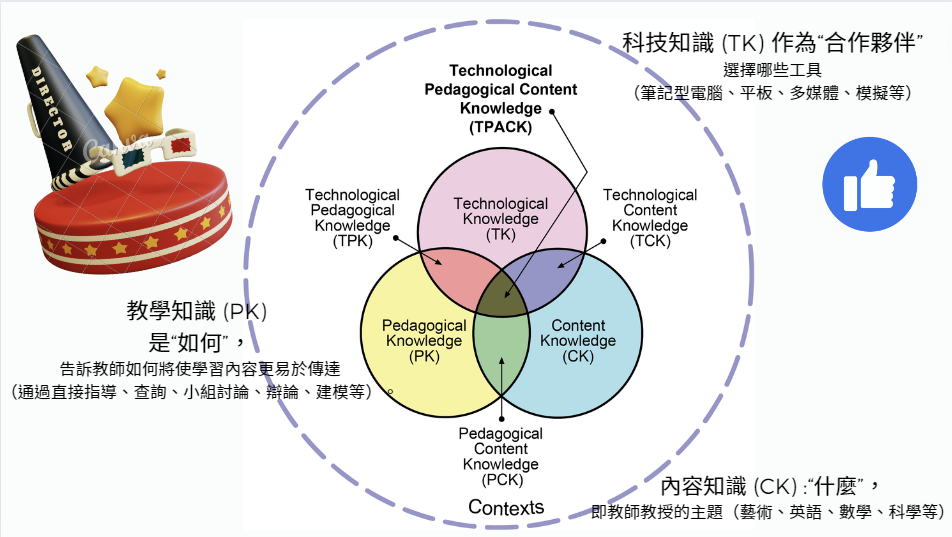 8
臺南市國教輔導團 112 學年度期初總召及執秘大會
canva
（二）、數位融入教學TPACK。
9
臺南市國教輔導團 112 學年度期初總召及執秘大會
Padlet
（二）、數位融入教學TPACK。
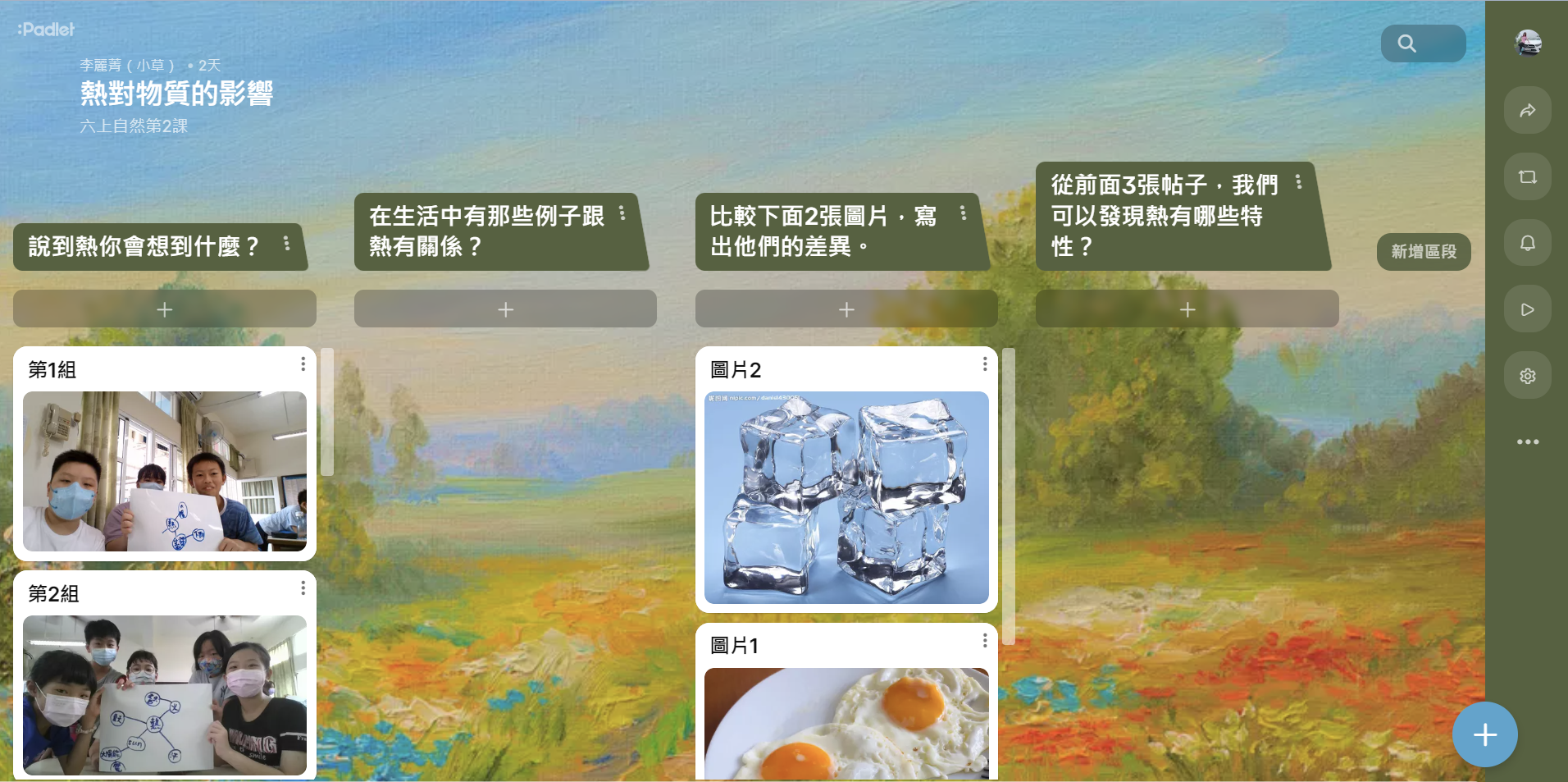 10
臺南市國教輔導團 112 學年度期初總召及執秘大會
（二）、數位融入教學TPACK。
可用的AI資源
https://curipod.com/
https://www.magicschool.ai/
https://padlet.com/
https://almanack.ai/
https://classroomscreen.com/product/engage-students/
https://www.canva.com/zh_tw/
https://www.eduaide.ai/
https://jeopardylabs.com/賓果遊戲
搜尋引擎輸入Canva live，可以遠端遙控。
Edge-bing ai
https://phet.colorado.edu/sims/html/faradays-law/latest/faradays-law_all.html?locale=zh_TW
https://app.leonardo.ai/
https://stableboost.ai/
11
臺南市國教輔導團 112 學年度期初總召及執秘大會
（三）、輔導教授陪伴大家成長的機制。
學科知能：
外部資源的挹注
內部團員的增能
軟硬體設備
數位資源的指導
數位資源的媒合
科技設備的引入
12
臺南市國教輔導團 自然團期初團務會議
一、TPACK增能1-PADLET
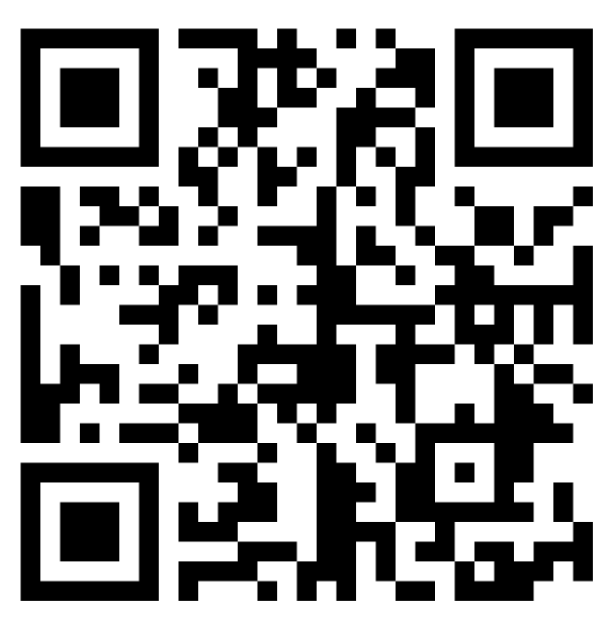 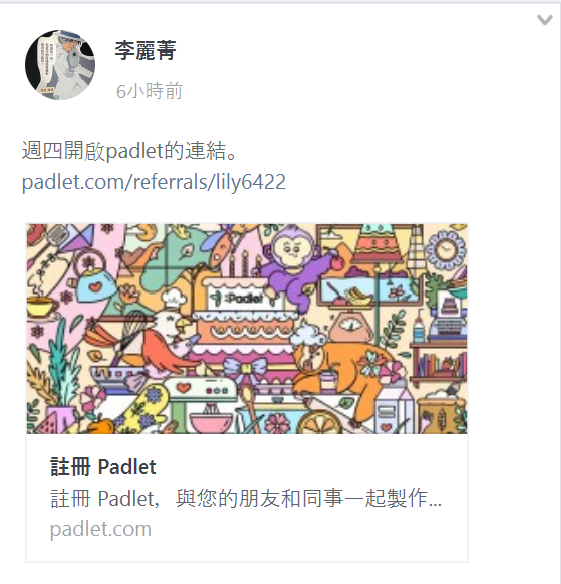 https://padlet.com/referrals/lily6422
13
臺南市國教輔導團 自然團期初團務會議
一、TPACK增能1-PADLET
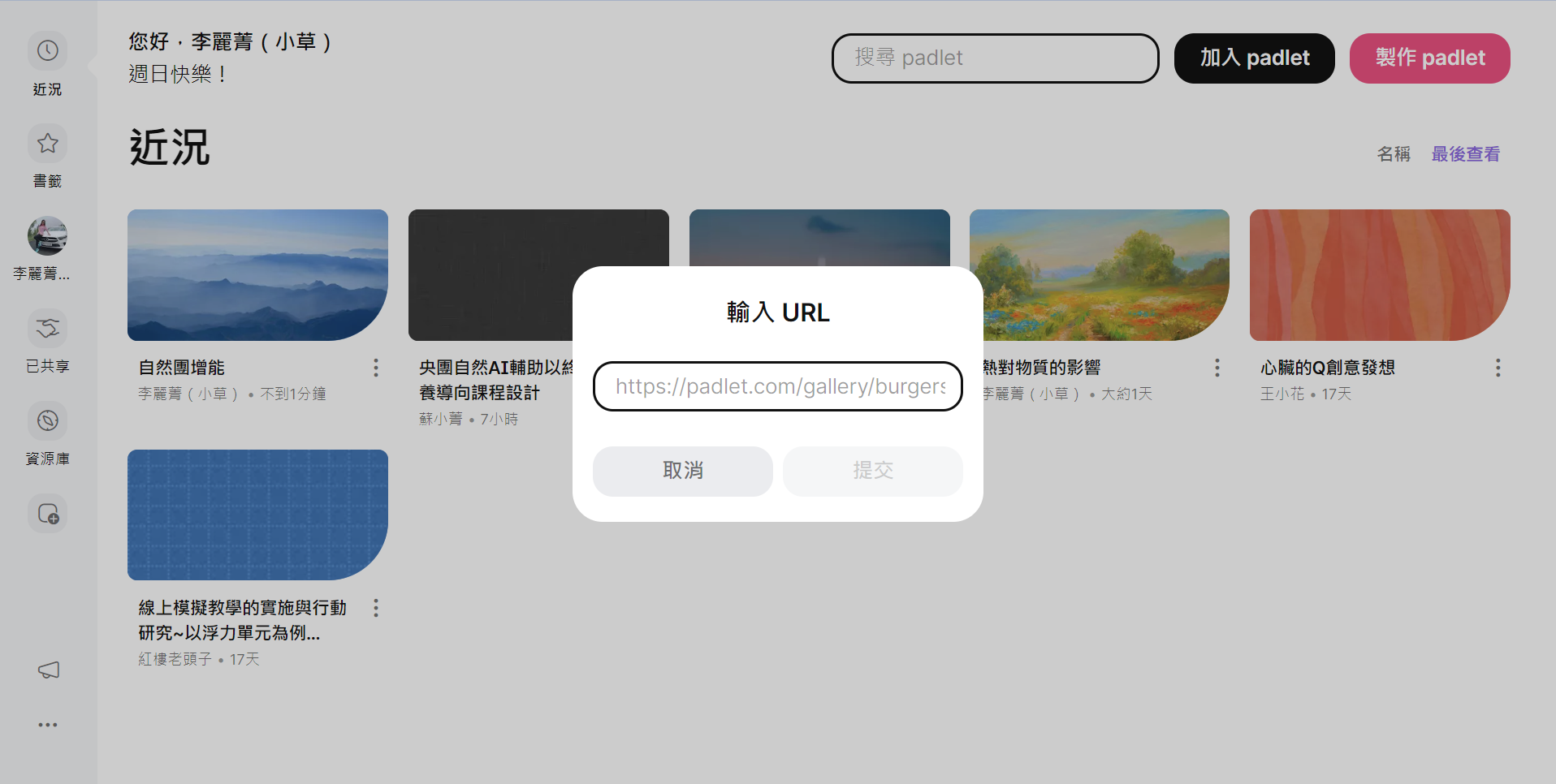 1
2
https://padlet.com/lily6422/padlet-ghzcz6ftt013k1tx
14
臺南市國教輔導團 自然團期初團務會議
一、TPACK增能1-PADLET
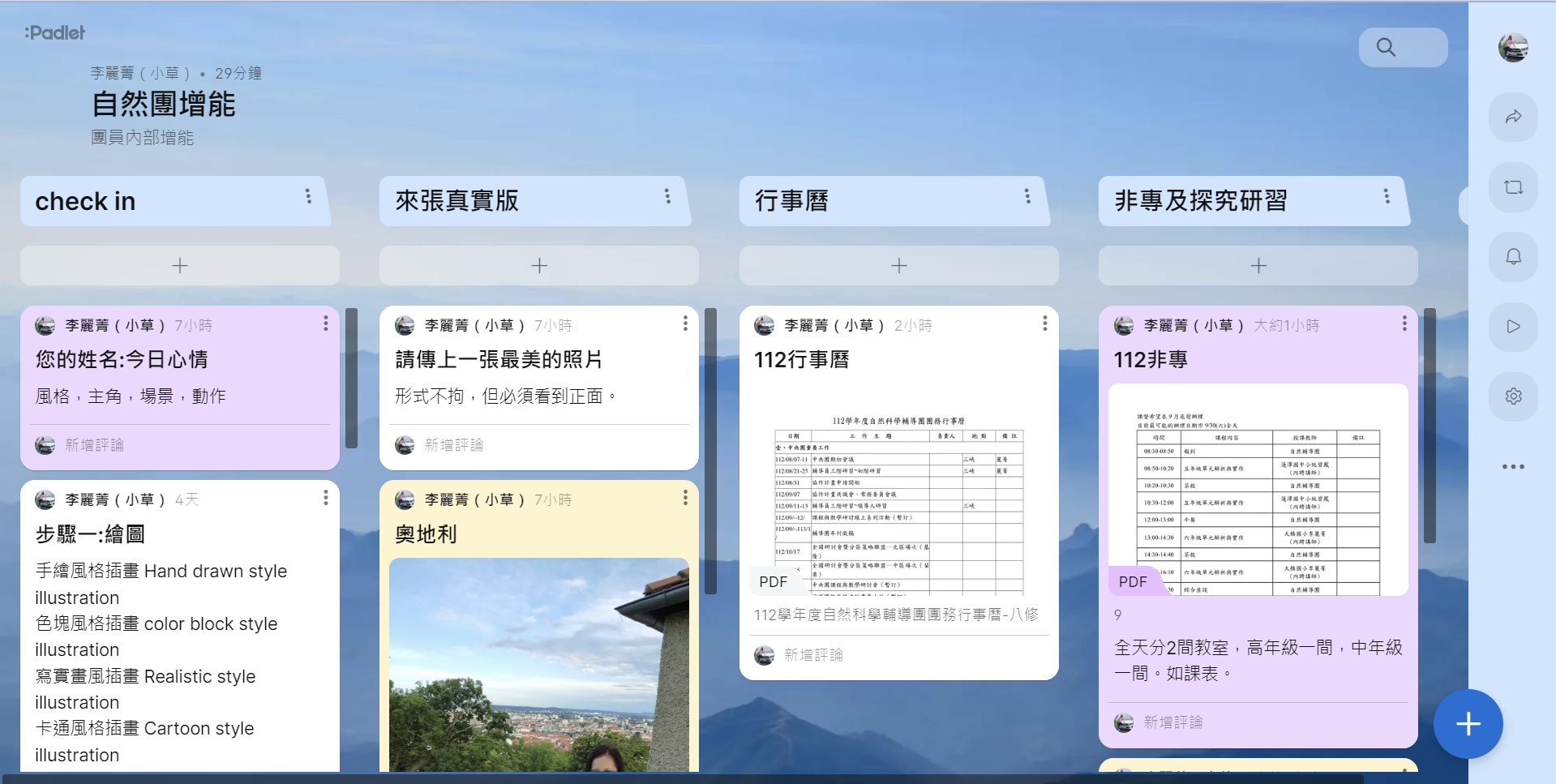 15
臺南市國教輔導團 自然團期初團務會議
二、討論行事曆
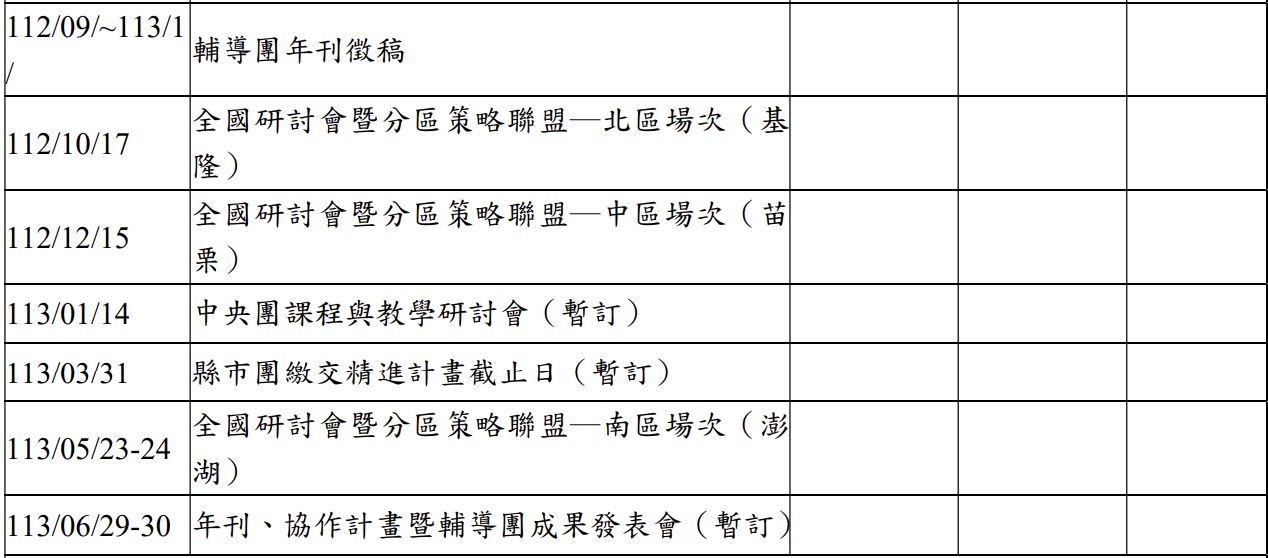 16
臺南市國教輔導團 自然團期初團務會議
二、討論行事曆
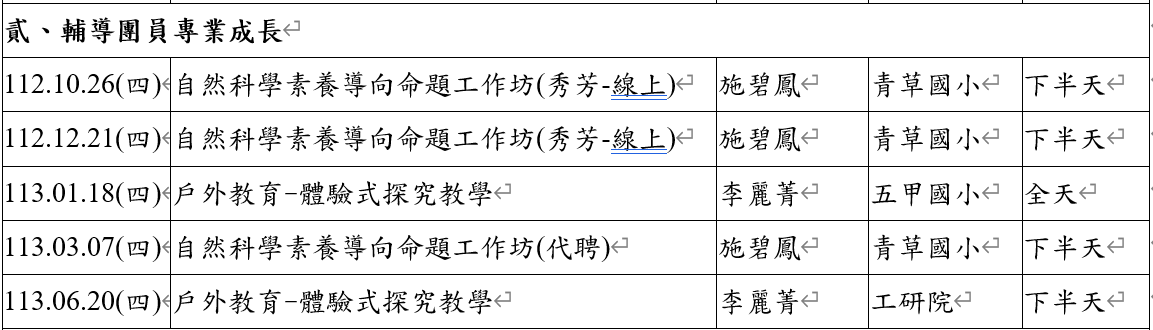 17
臺南市國教輔導團 自然團期初團務會議
二、討論行事曆
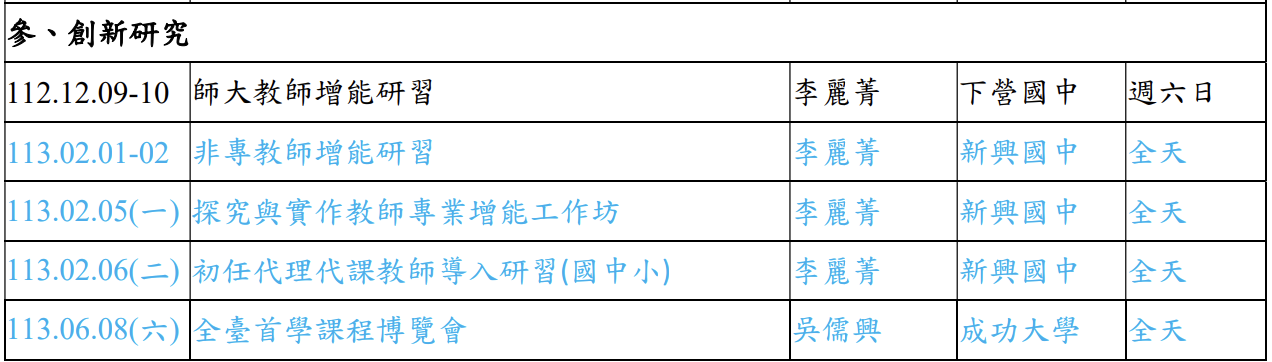 時間、課表如padlet
時間、課表如padlet
18
臺南市國教輔導團 自然團期初團務會議
二、討論行事曆
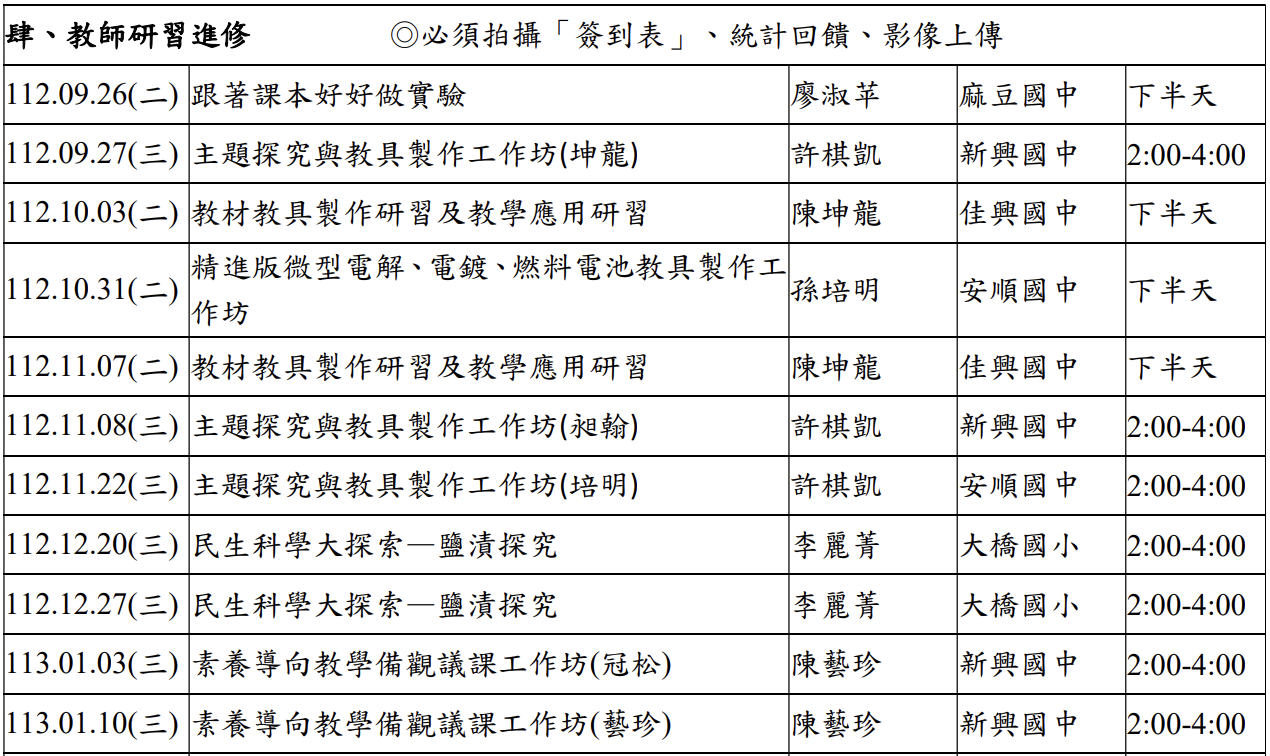 與科教計畫衝堂
19
臺南市國教輔導團 自然團期初團務會議
二、討論行事曆
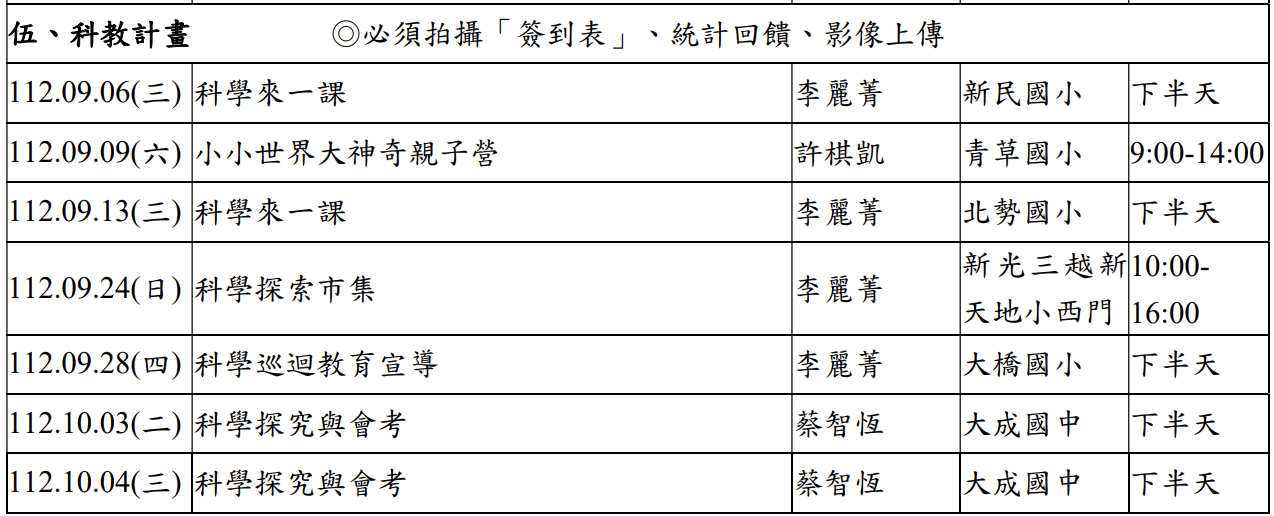 20
臺南市國教輔導團 自然團期初團務會議
二、討論行事曆
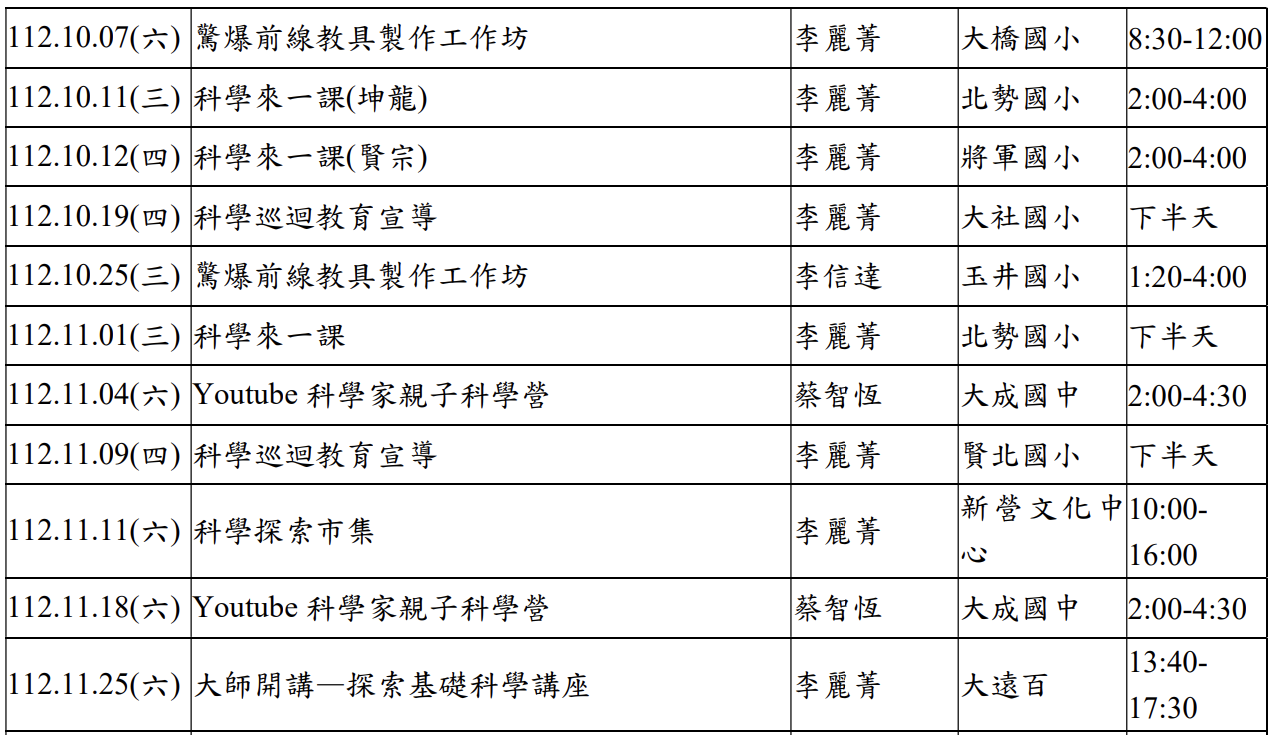 21
臺南市國教輔導團 自然團期初團務會議
二、討論行事曆
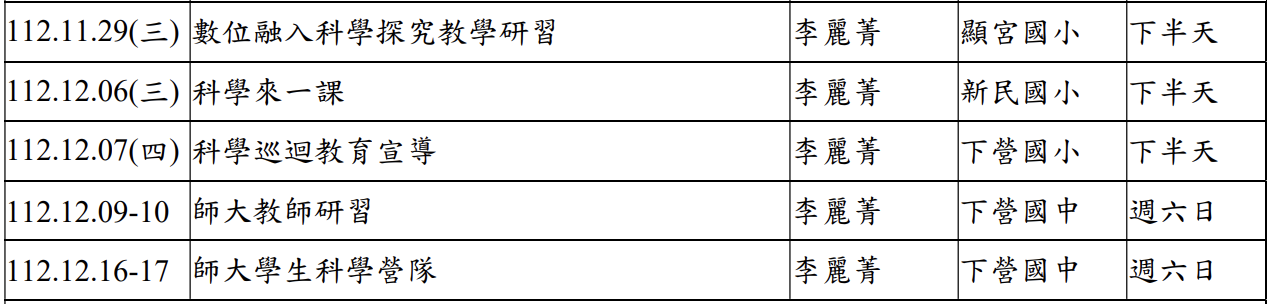 22
臺南市國教輔導團 自然團期初團務會議
二、討論行事曆
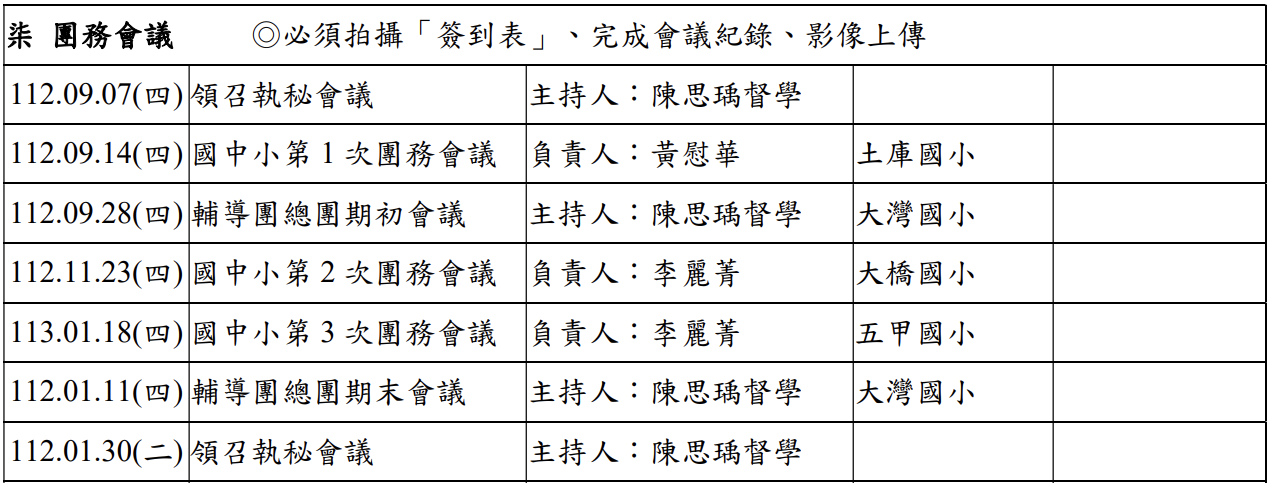 23
臺南市國教輔導團 自然團期初團務會議
三、科學探索市集
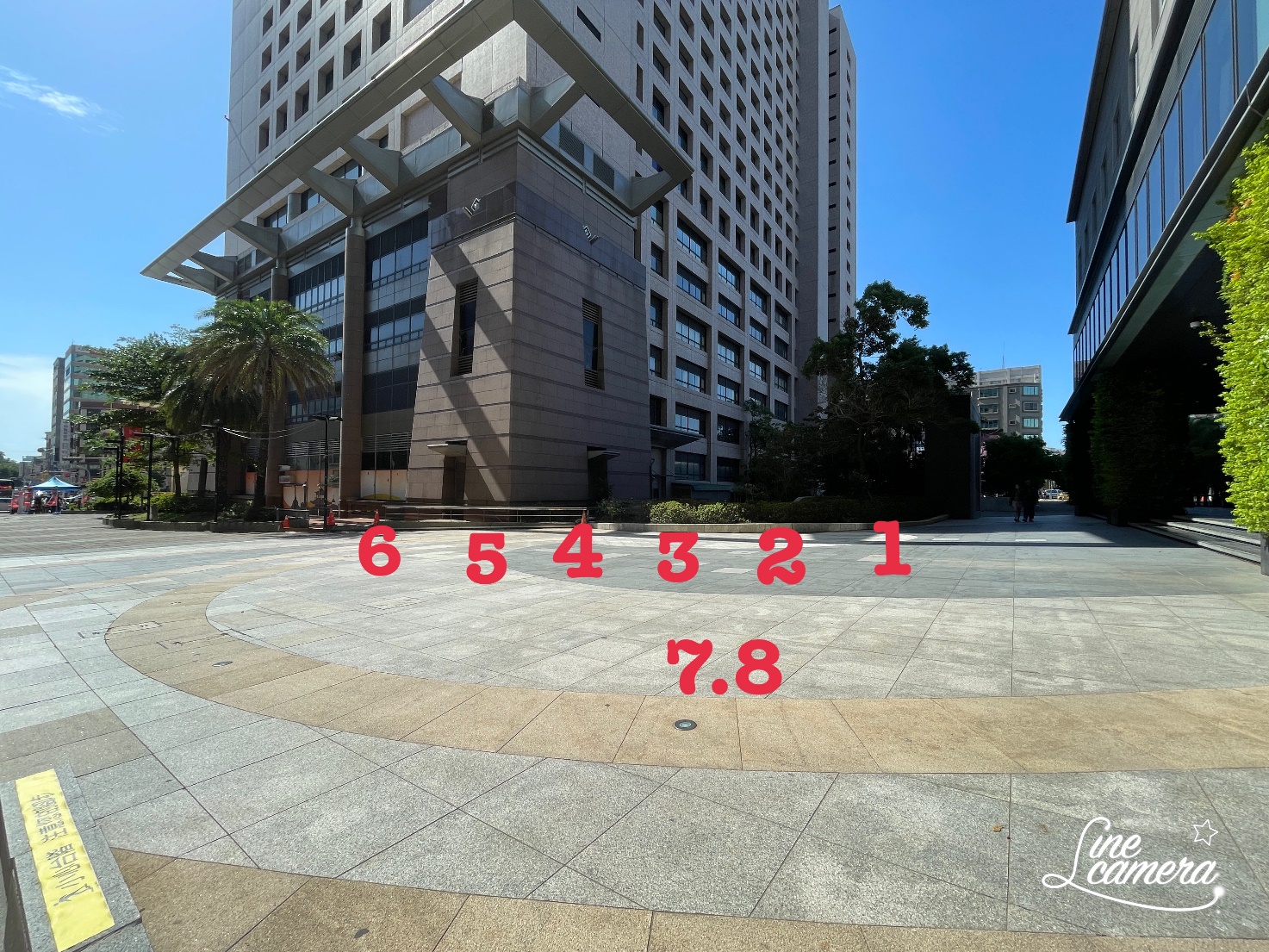 24
臺南市國教輔導團 自然團期初團務會議
四、臨時動議
25